ЕЛЕКТРОННО-ЦИФРОВИЙ ПІДПИС ЯК ОСНОВНИЙ МЕХАНІЗМ ЗАХИСТУ ДОКУМЕНТООБІГУ В УКРАЇНІ
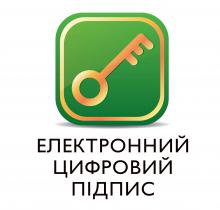 Загальна система ЕЦП складається 
із наступних суб’єктів:
підписувача
користувача
центру сертифікації ключів 
контролюючого органу
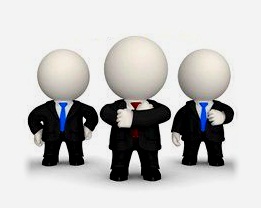 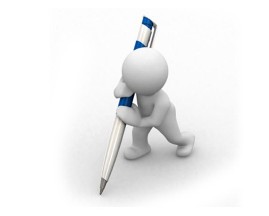 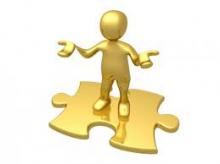 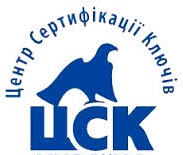 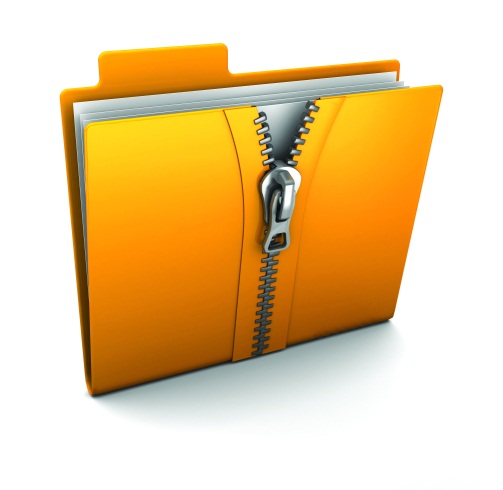 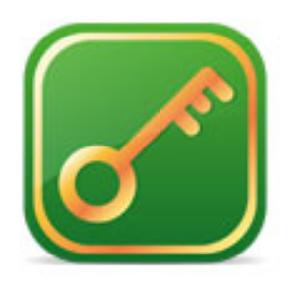 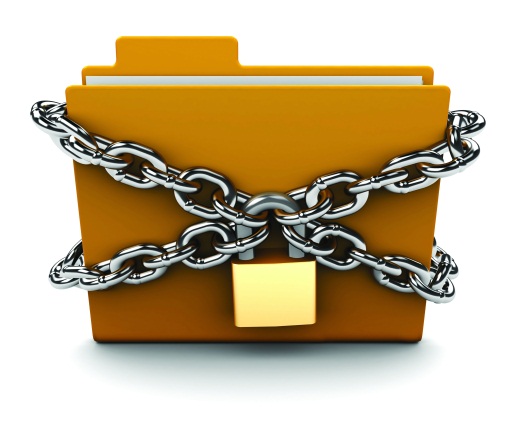 =
+
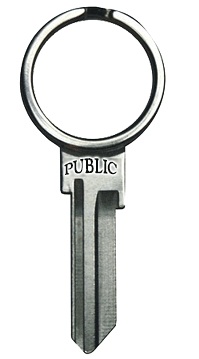 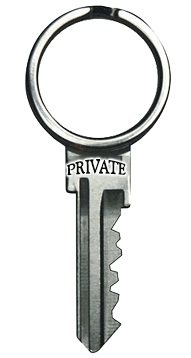 Центр сертифікації ключів  випускає цифрові сертифікати підписувачів системи ЕЦП та несе відповідальність за їх чинність, обслуговує сертифікати на протязі їх життєвого циклу, а також реалізує ефективну процедуру доступу користувачів до необхідних їм сертифікатів користувачів із можливістю перевірки їх чинності.
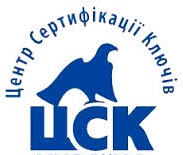 Система ЕЦП також має ще одну загальновизнану назву:
Інфраструктура відкритих ключів(Public Key Infrastructure, PKI).
Переваги електронного документообігу та цифрового підпису:
прискорення державних процесів, полегшення спілкування з державними органами;
полегшення роботи працівників як державних, так і приватнихустанов, за рахунок зручної організації архівів електронних документів;
заощадження державних коштів за рахунок зменшення паперового документообігу;
спрощення та прискорення процесів аудиту та перевірки, за наявності відповідних дозволів, надасть простий доступ до інформації;
процес виявлення зловживань і незаконної діяльності стане набагато ефективнішим.
Для масового використання ЕЦП в державі необхідно прийняти низку нормативно-правових актів, зокрема:
щодо архівного зберігання електронних документів;
щодо національних стандартів;
щодо вимог до засобів електронного цифрового підпису, форматів даних, які для цього використовуються.
Дякую за увагу!